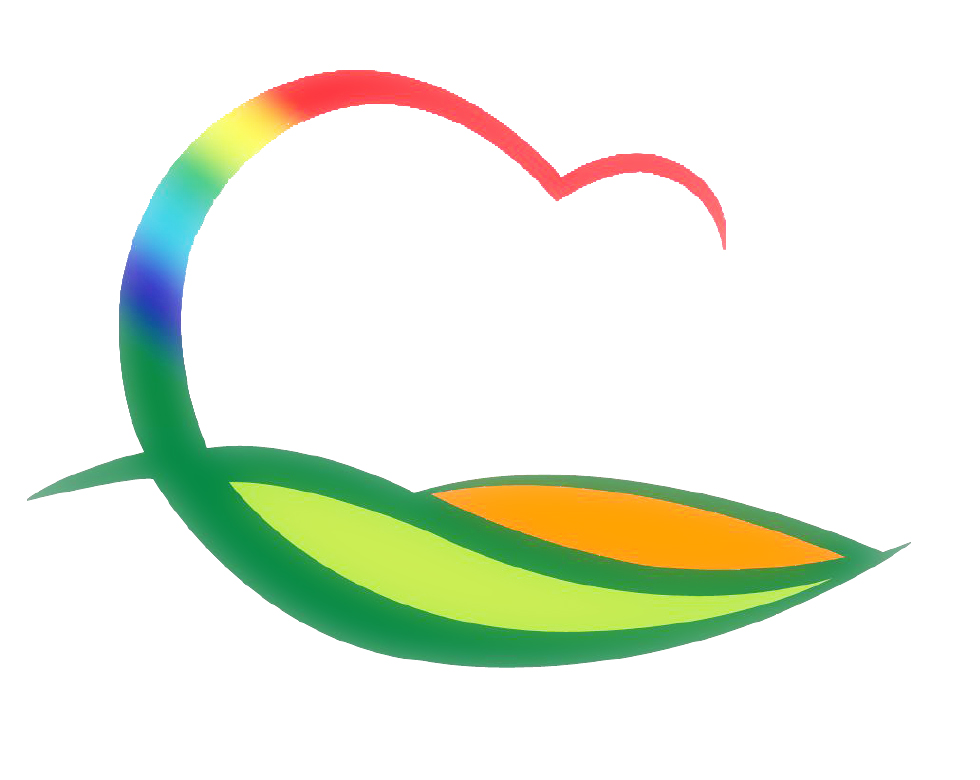 힐 링 사 업 소
1-1. 과일나라 테마공원 체험프로그램
일 시 : 10. 13.(수) 10:30
대 상 : 한빛유치원 / 26명 
내 용 : 쿠키만들기